VALBO HC
Mobilnummer Lagvärd:
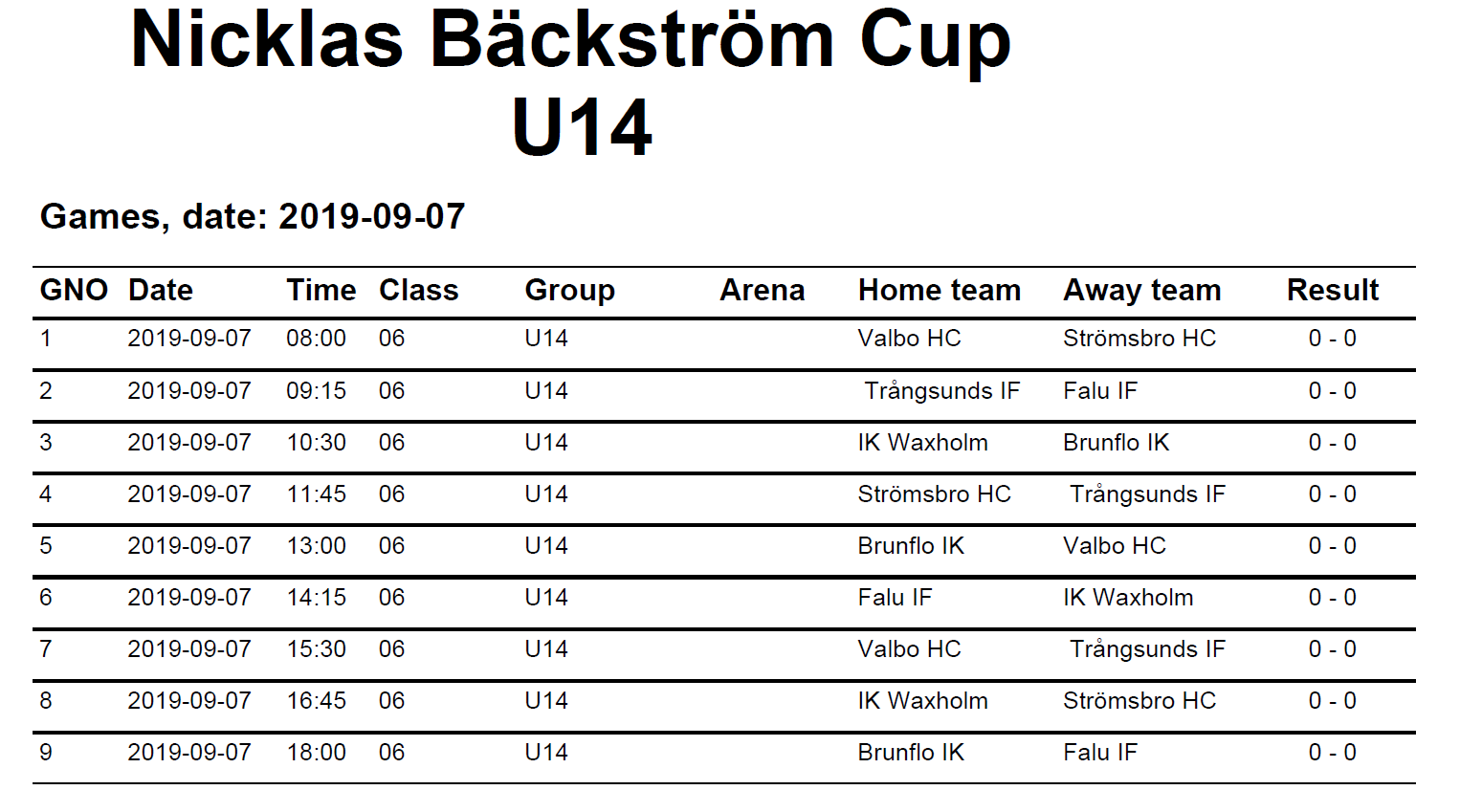 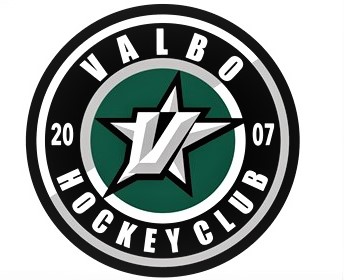 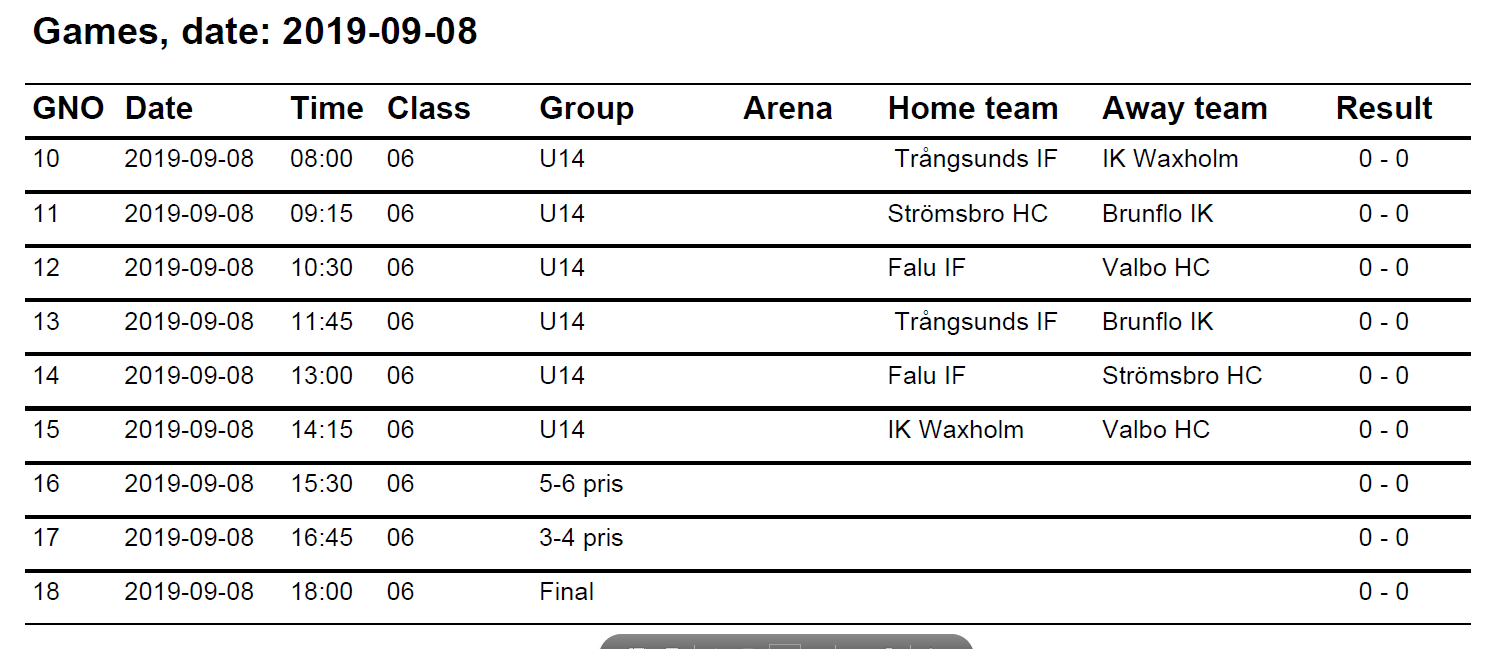 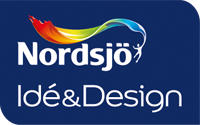 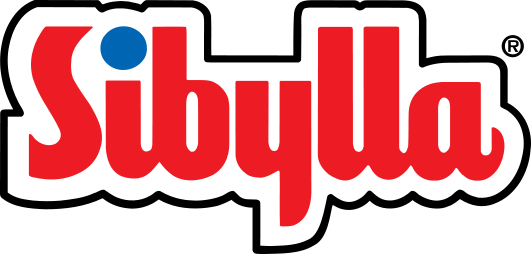 IK WAXHOLM
Mobilnummer Lagvärd:
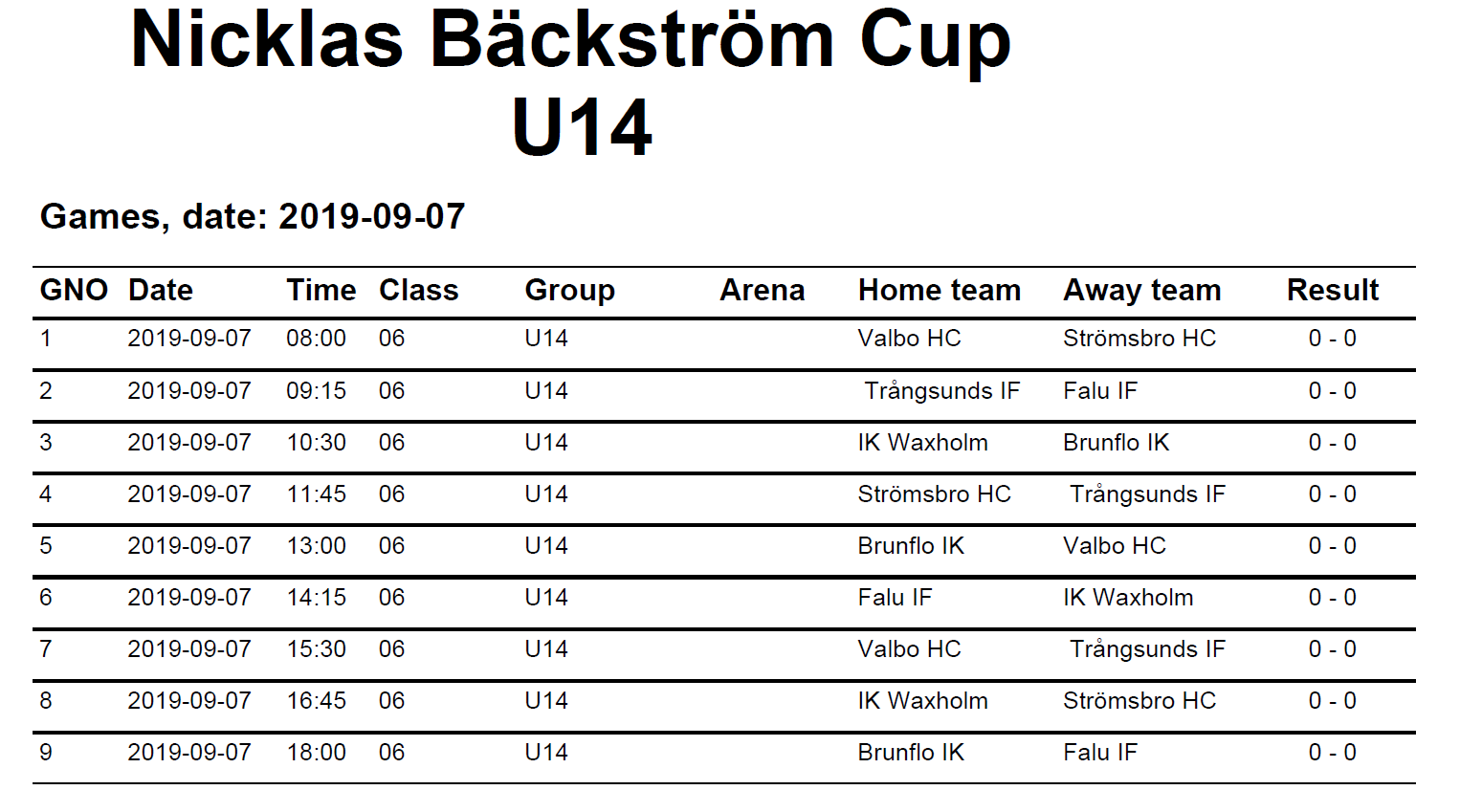 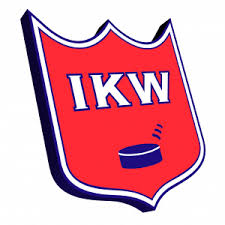 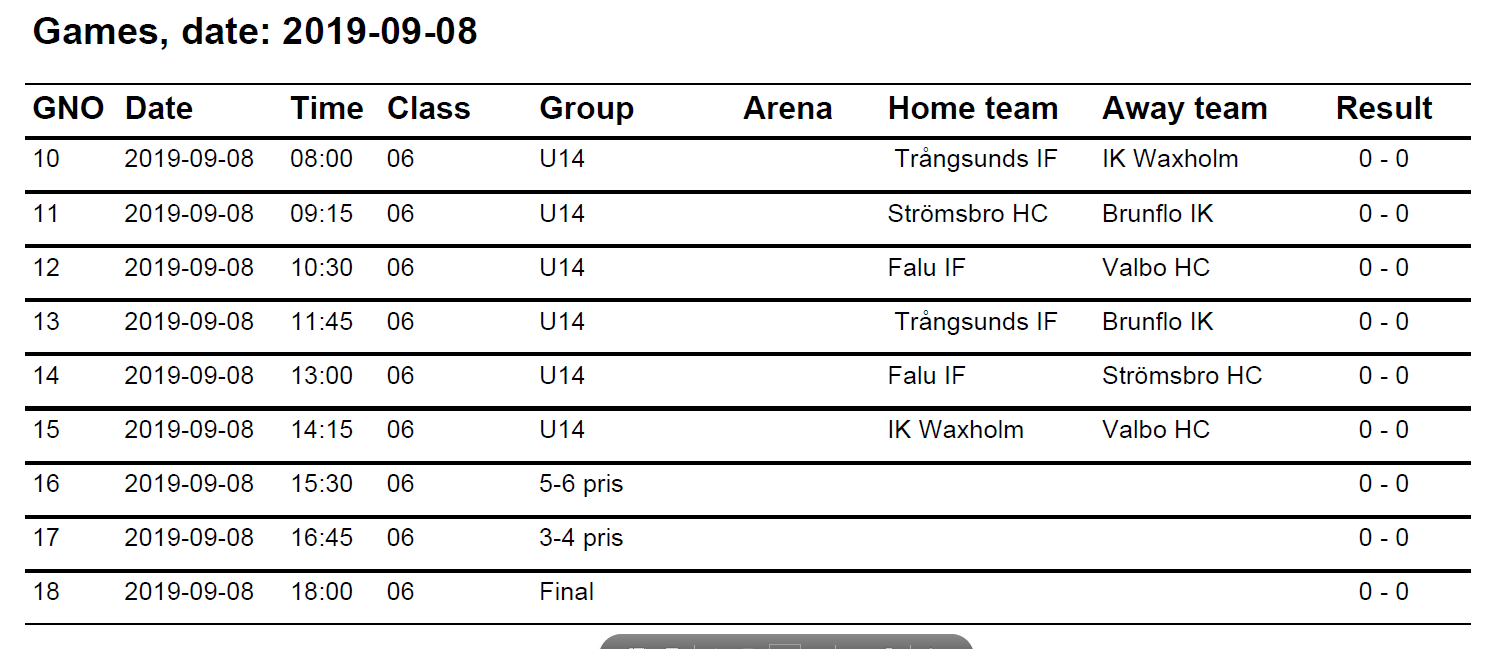 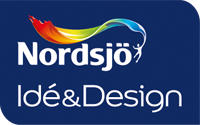 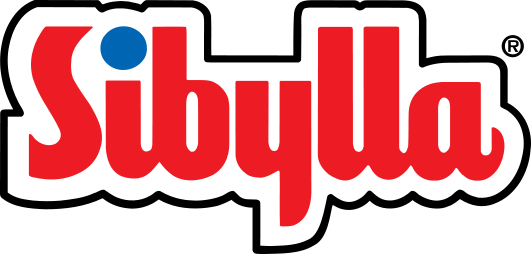 FALU IF
Mobilnummer Lagvärd:
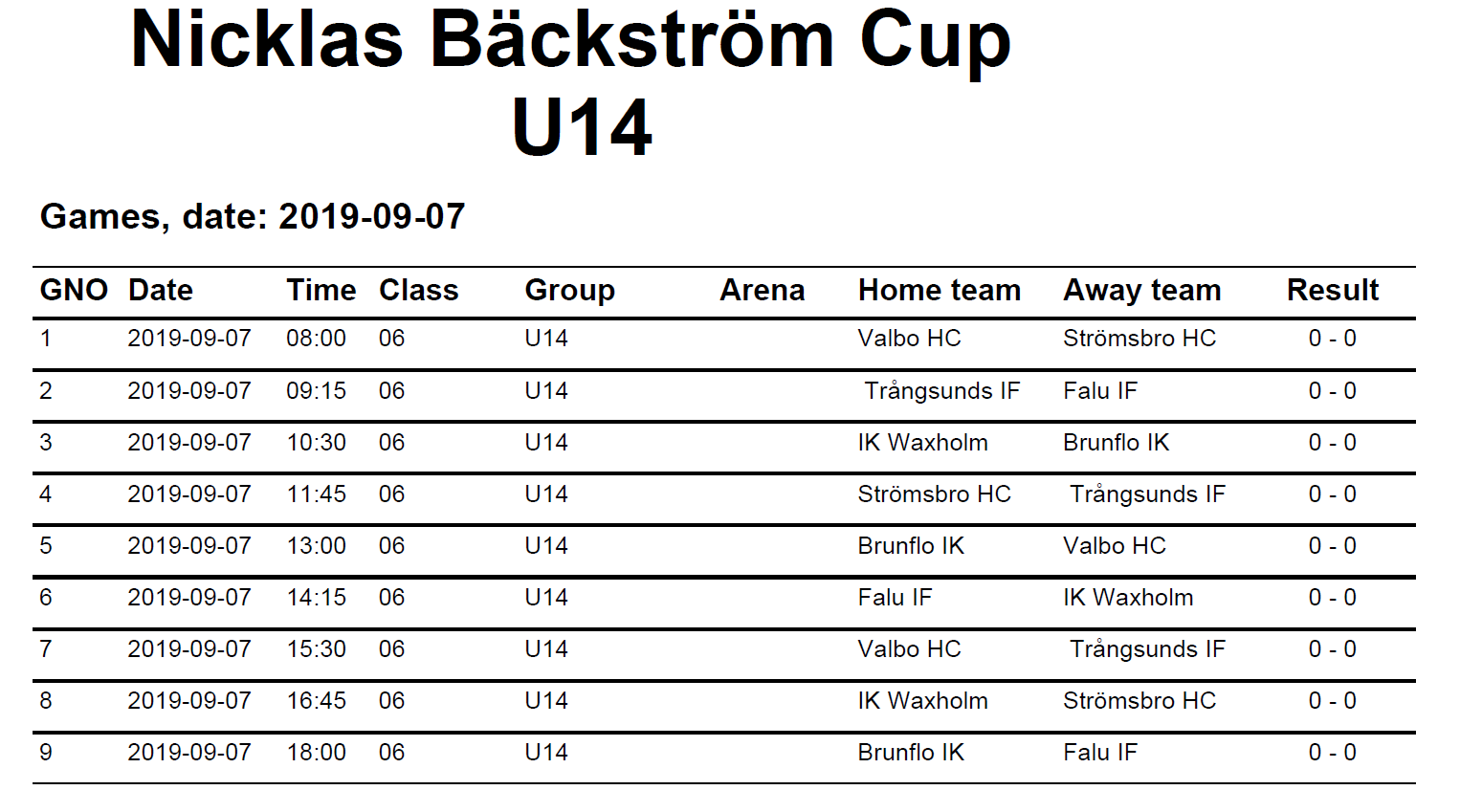 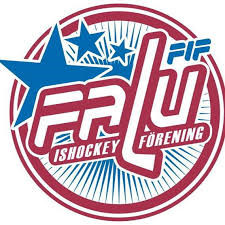 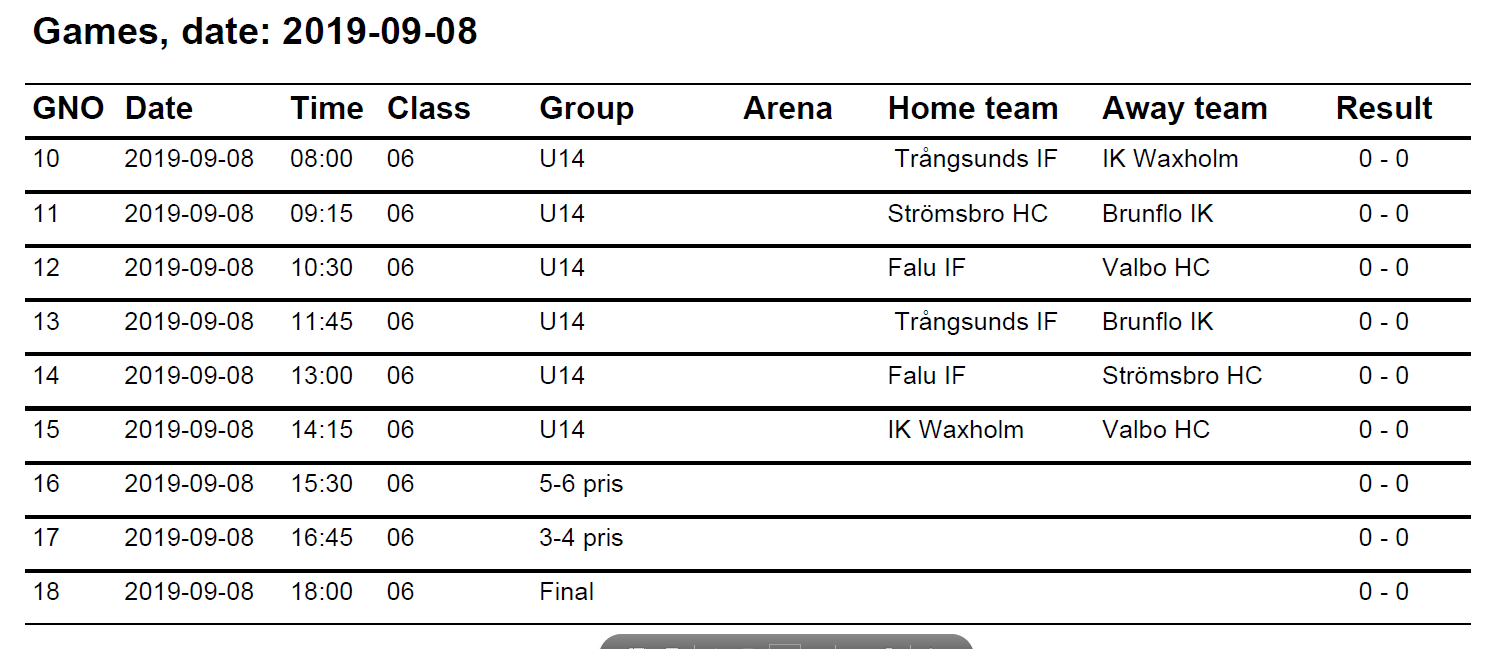 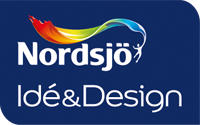 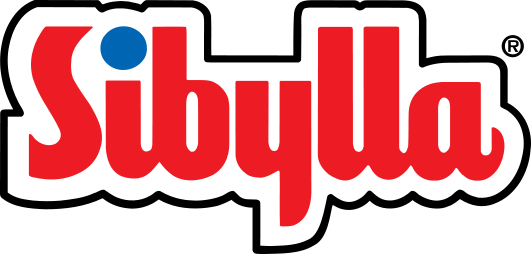 BRUNFLO IK
Mobilnummer Lagvärd:
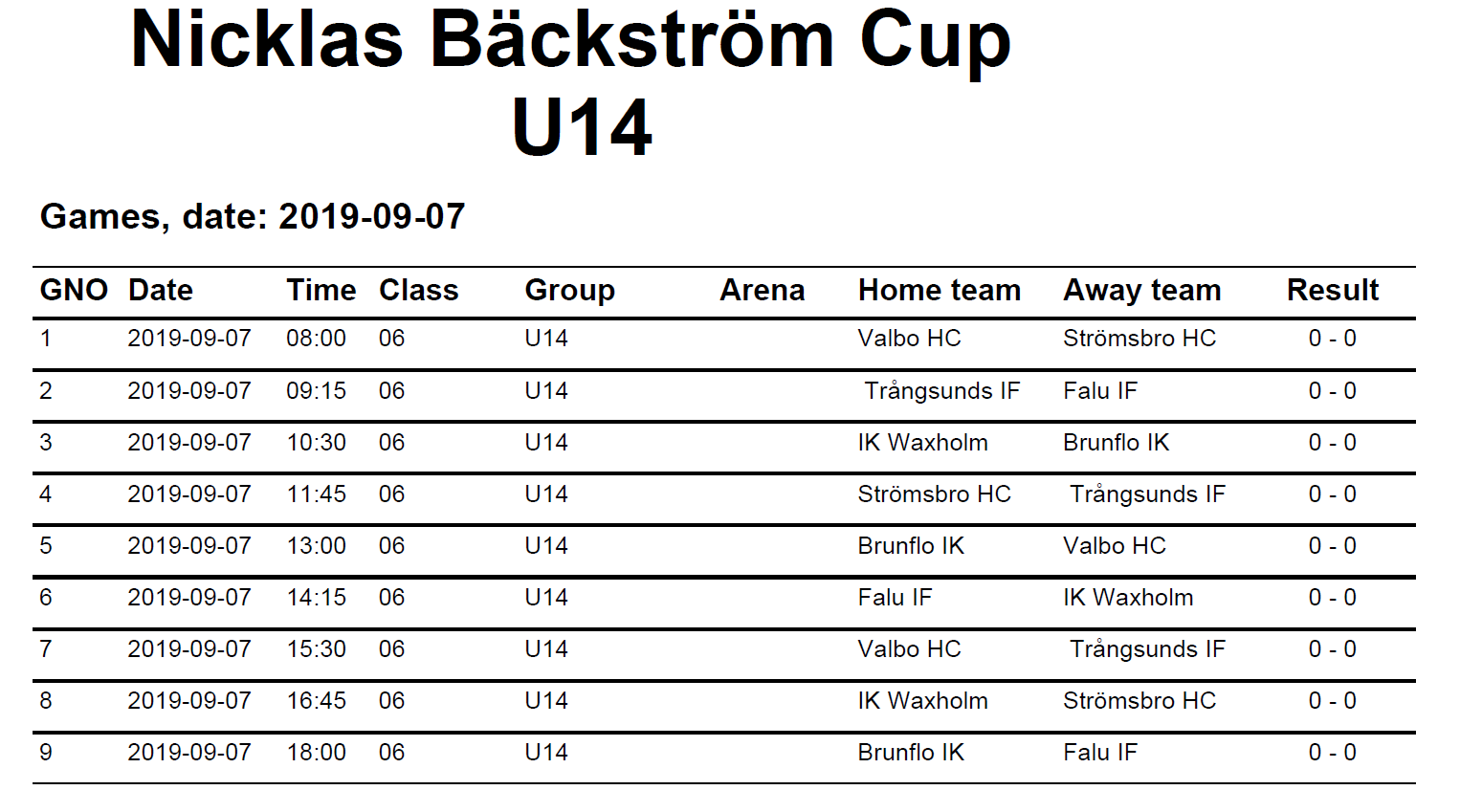 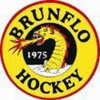 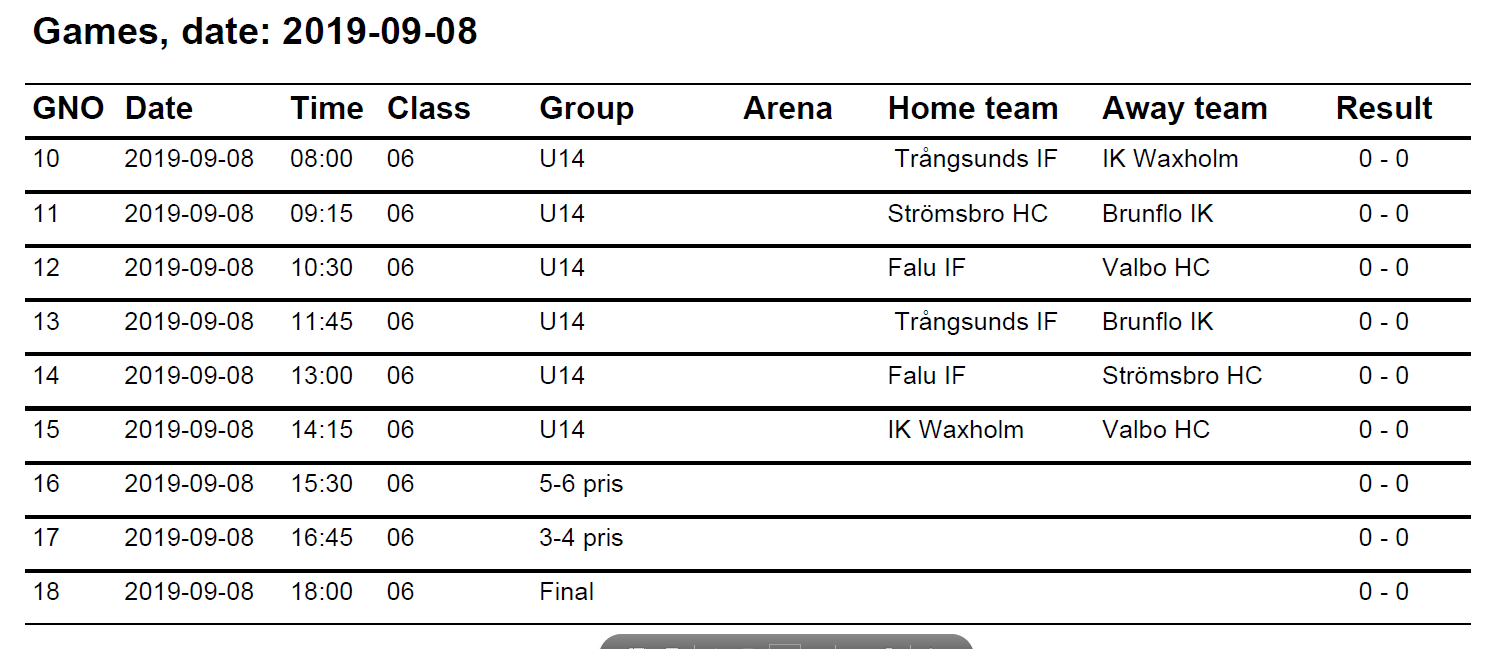 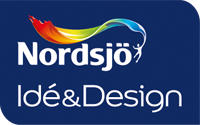 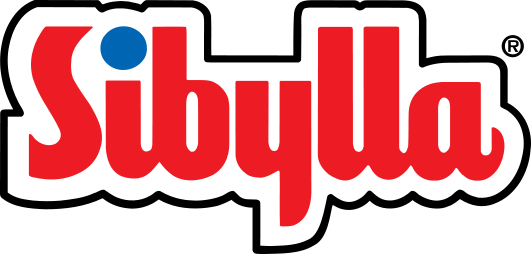 TRÅNGSUNDS IF
Mobilnummer Lagvärd:
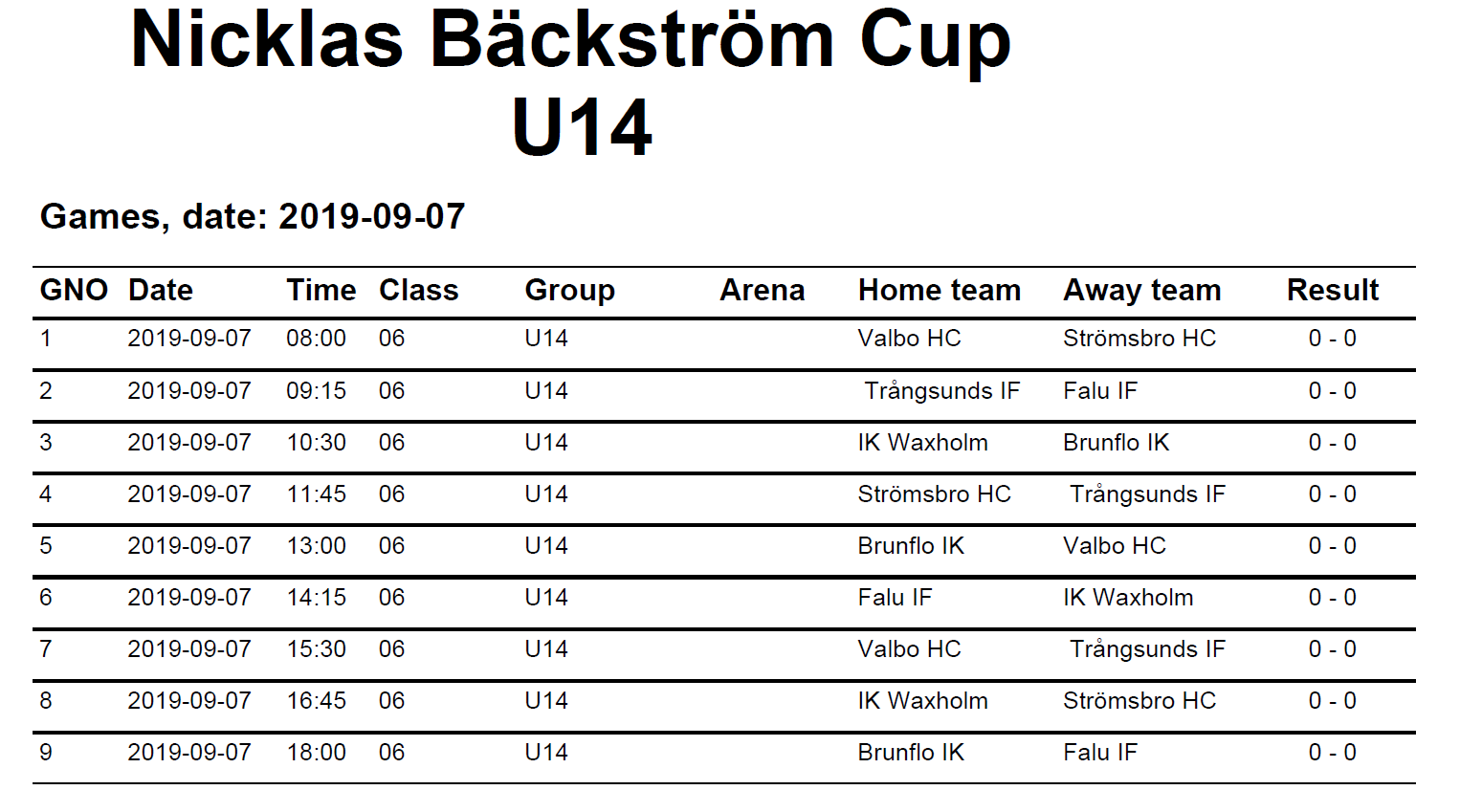 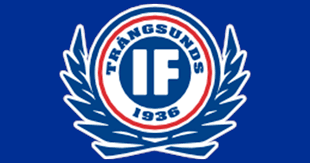 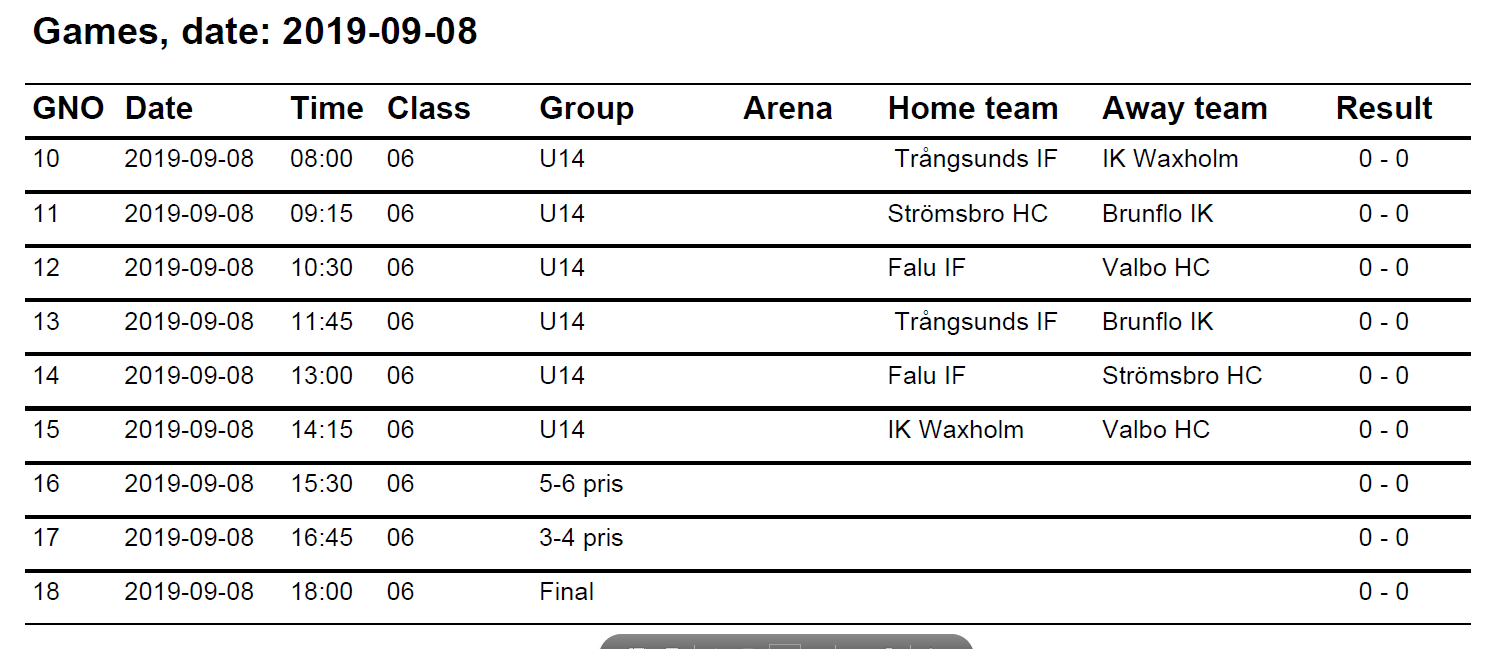 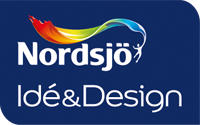 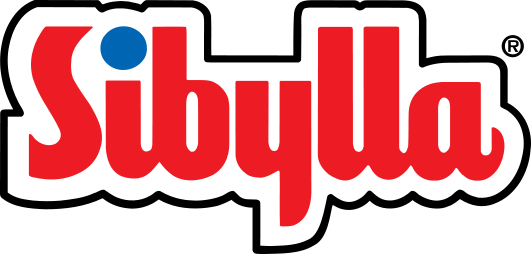 STRÖMSBRO HC
Mobilnummer Lagvärd:
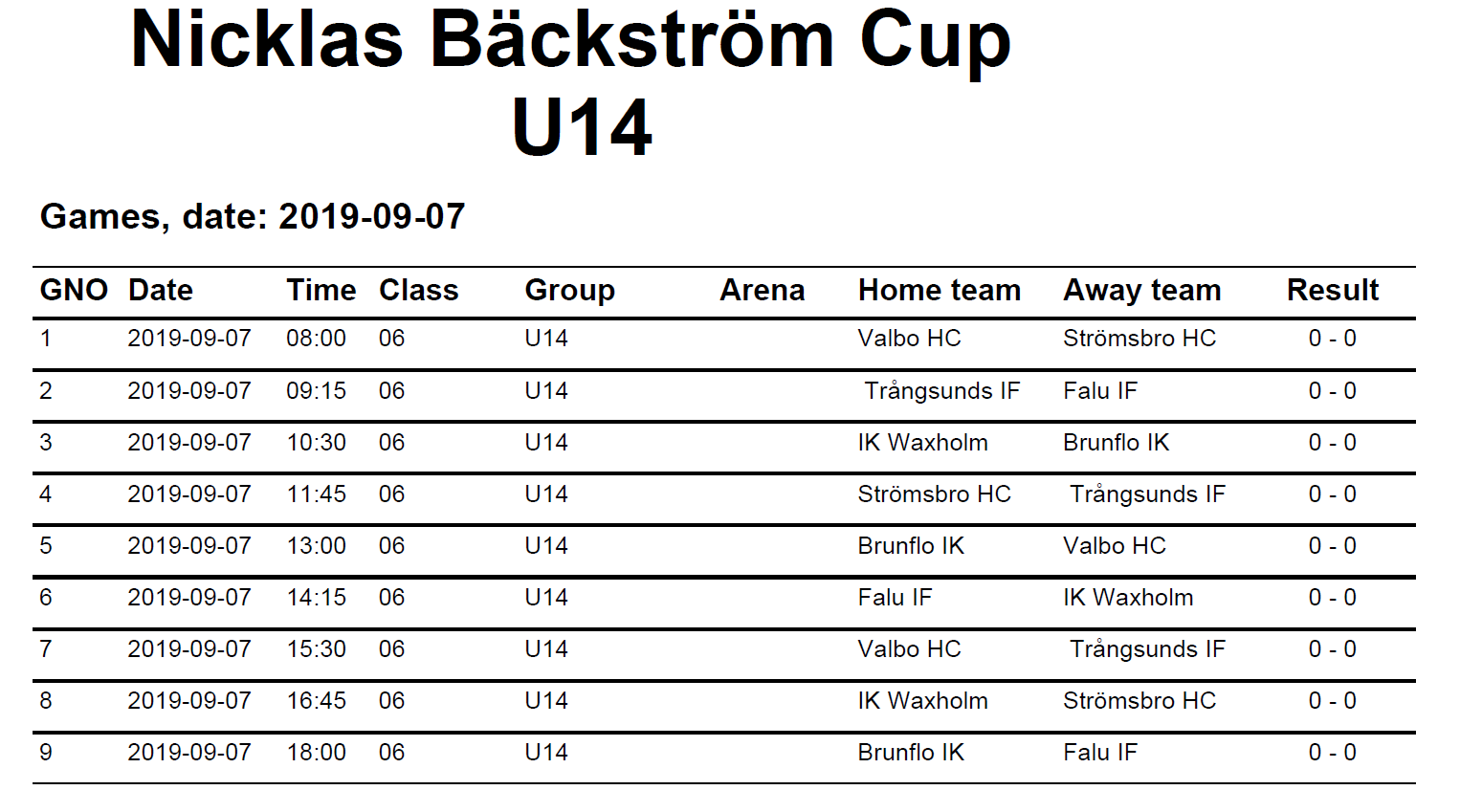 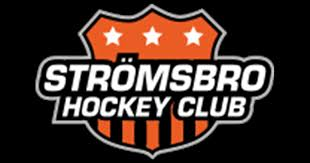 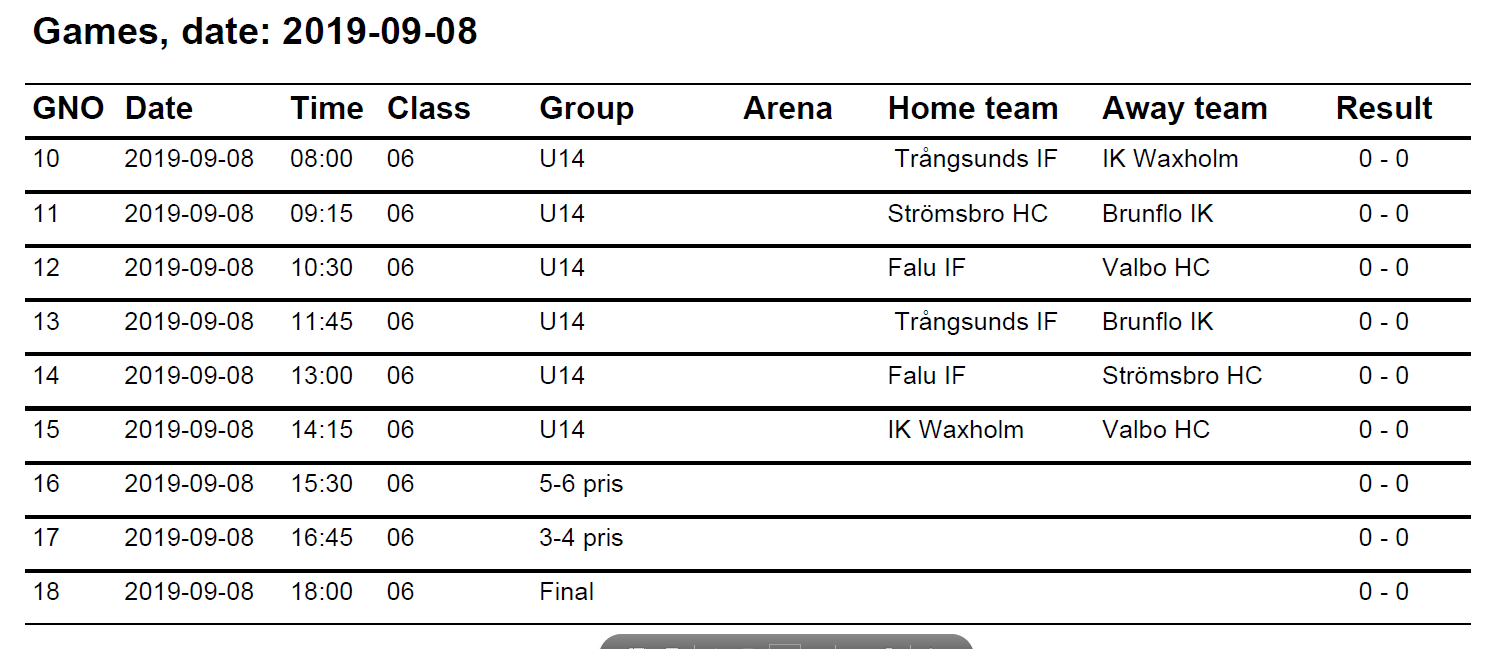 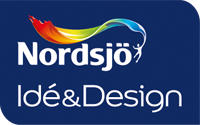 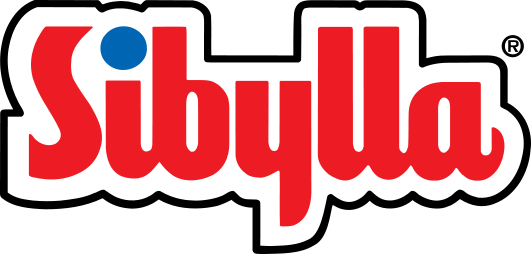